Gráficos Estadísticas Crediticias TrimestreAbril – Junio 2023
Dirección Planeación Estratégia
Sección de Estadísticas
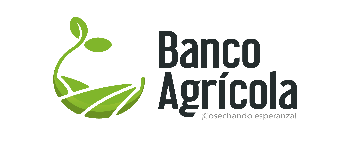 Monto Formalizado de Arroz por Meses
Año 2023
(En Millones RD$)
Gráfica No. 1
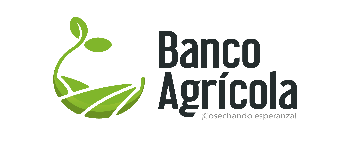 Montos  Programado y Formalizado
por Sub-Sectores  
Abril - Junio 2023
Gráfica No. 2
(Sub-Sectores)
(En Millones RD$)
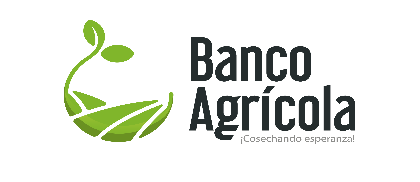 Monto Formalizado por Regionales 
Abril-Junio 2022-2023
Gráfica No. 3
(En Millones RD$)
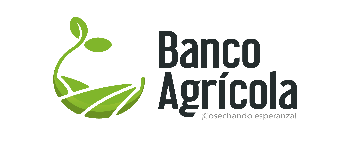 Participación Porcentual del Monto Formalizado
 Por Sub-Sectores
Abril-Junio 2023
Gráfica No.4
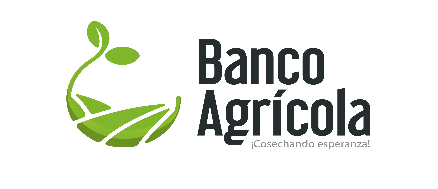 Montos Desembolsado y Cobrado por Regionales
Abril-Junio 2023
(En Millones RD$)
Gráfica No.5
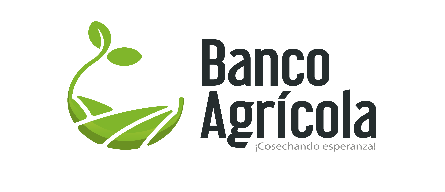 Comparativo de los Recursos Ejecutados 
Abril-Junio 2022-2023
(En Millones RD$)
Gráfica No. 6
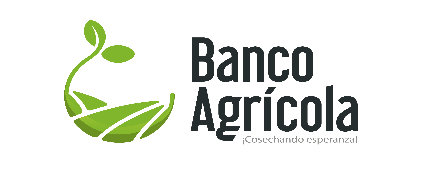 Ejecución de los Programas de Préstamos,
Desembolsos y Cobros
Abril-Junio 2023
Gráfica No. 7
(En Millones RD$)
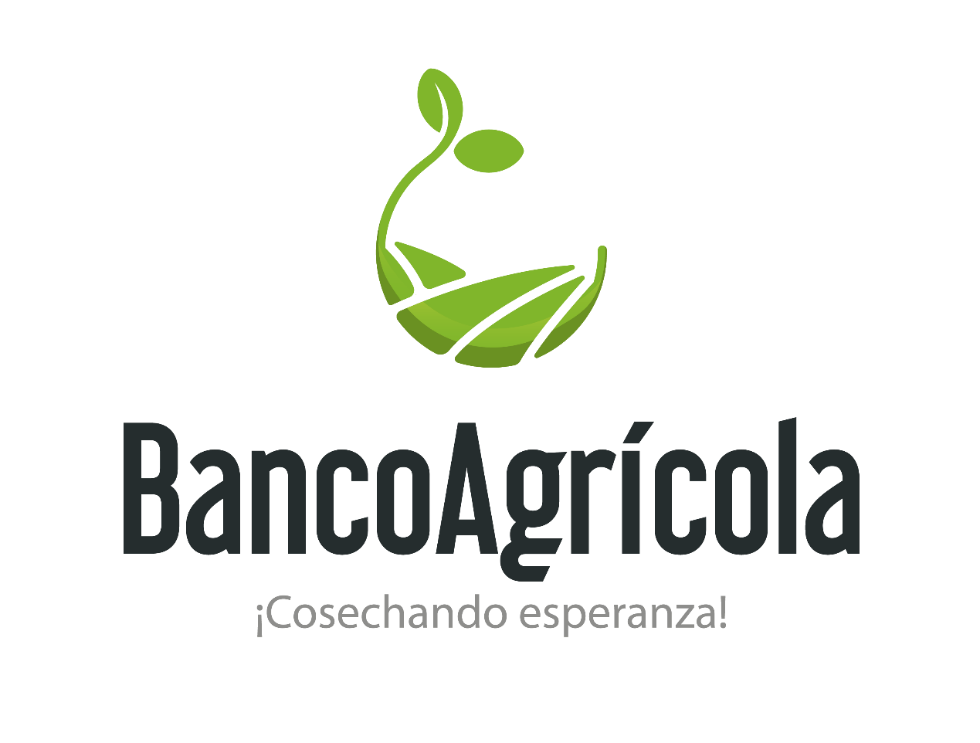 Financiamiento a Tasa 0%
Trimestre 
Abril – Junio 2023
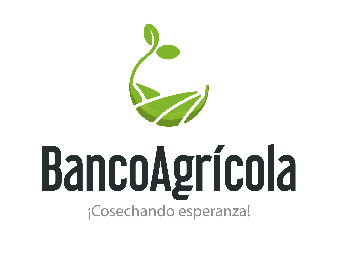 Financiamiento a Tasa 0%
Trimestre Abril – Junio 2023
Gráfica No. 8
(En Millones RD$)
Planeación Estratégica-Sección de Estadística.
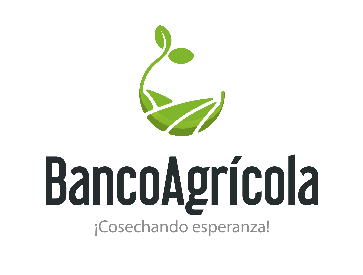 Préstamos Formalizados según Renglones 
Tasa 0%
Trimestre Abril - Junio 2023
Gráfica No. 9
(En Millones RD$)
Planeación Estratégica-Sección de Estadística.